1. Civilizacije prvih pisama nastaju na području ....
A)    Mezopotamije
B)    Grčke
C)    Apeninskog poluotoka
Netočan odgovor,
pokušaj opet!
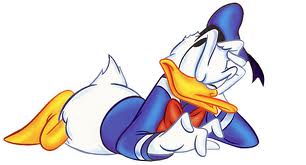 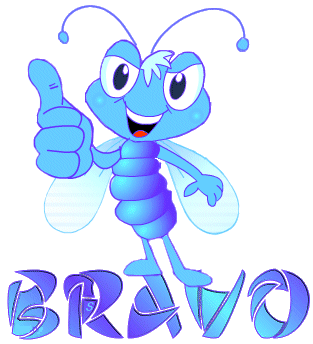 Točan odgovor !!!!!
2.   Mezopotamijom protječu rijeke ....
A)   Eufrat i Nil
B)   Eufrat i Tigris
C)   Tigris i Nil
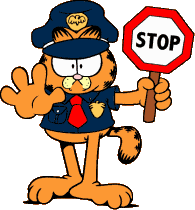 Netočan odgovor,
pokušaj opet!
Točan odgovor !!!!!
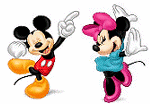 3.   Prvo pismo izumili su ...
A)    Feničani
B)    Sumerani
C)    Babilonci
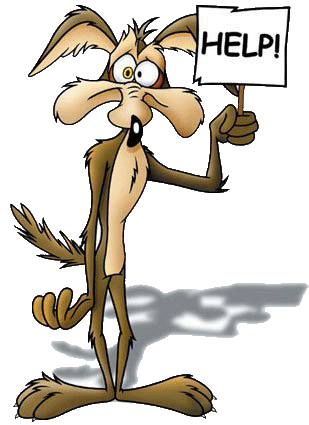 Netočan odgovor,
pokušaj opet!
Točan odgovor !!!!!
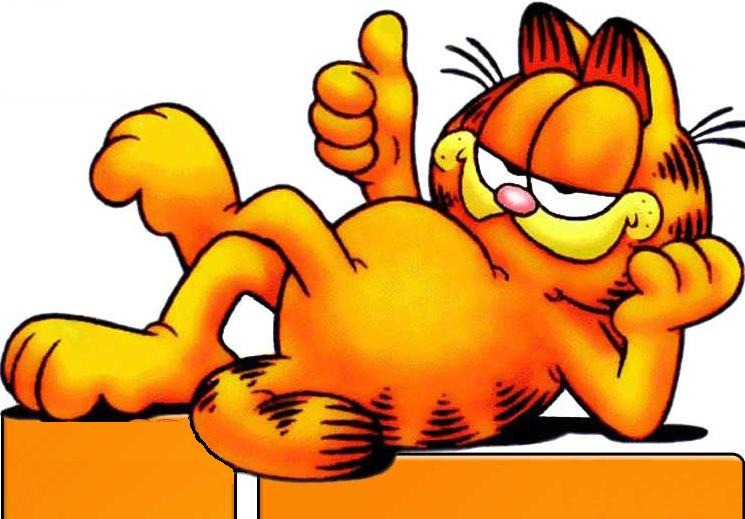 4.   Sumeransko pismo nazivalo se ...
A)    Glasovno pismo
B)    Klinasto pismo
C)    Hijeroglifi
Netočan odgovor,
pokušaj opet!
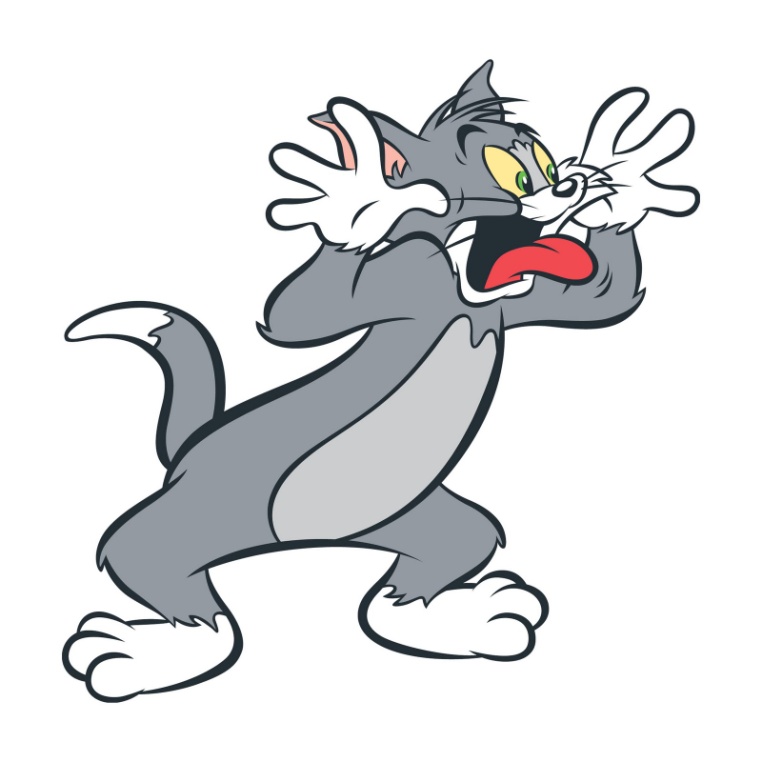 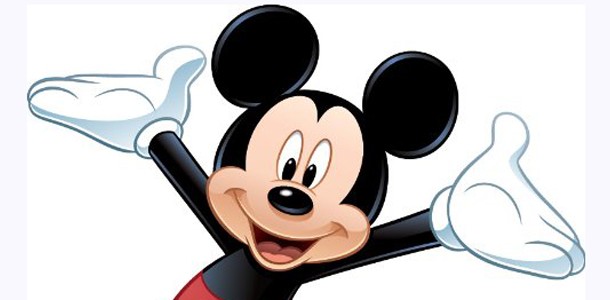 Točan odgovor !!!!!
5. Jedan od najstarijih epova na svijetu naziva se ...
A)    Ep o Nabukodonosoru
B)    Ep o Salomonu
C)    Ep o Gilgamešu
Netočan odgovor,
pokušaj opet!
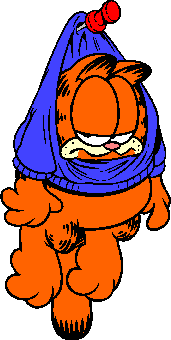 Točan odgovor !!!!!
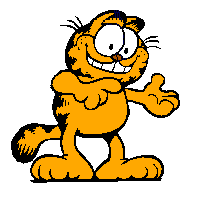 6.   Najvažnija rijeka Egipta je ...
A)    Eufrat
B)    Nil
C)    Ind
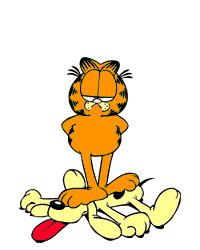 Netočan odgovor,
pokušaj opet!
Točan odgovor !!!!!
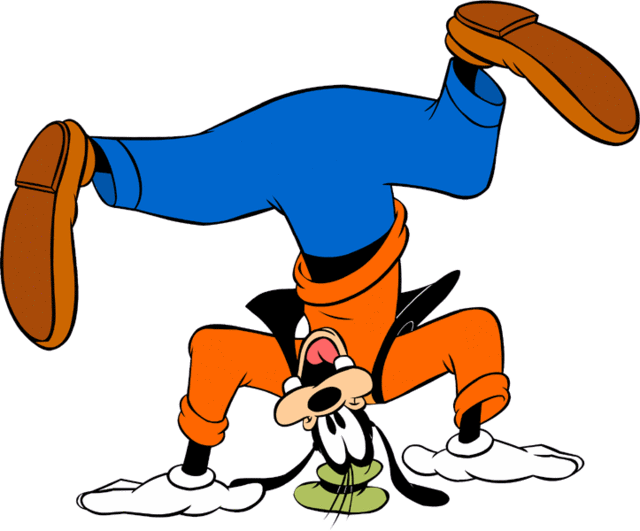 7.   Vladar Egipta naziva se ...
A)     car
B)     faraon
C)     knez
D)    ban
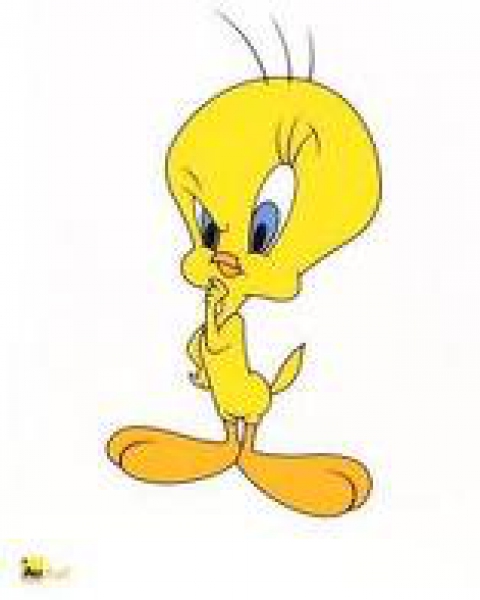 Netočan odgovor,
pokušaj opet!
Točan odgovor !!!!!
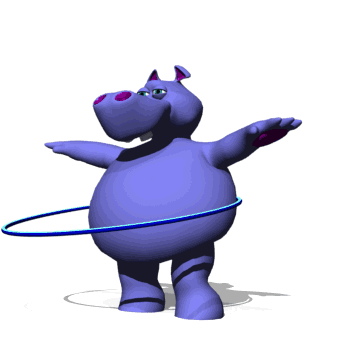 8.   Egipatski bog Sunca naziva se ...
A)    Horus
B)    Oziris
C)    Raa
Netočan odgovor,
pokušaj opet!
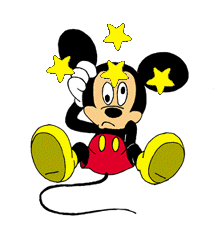 Točan odgovor !!!!!
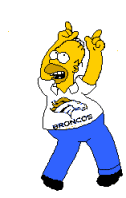 9.Piramide su ...
A)    vjerske građevine
B)    uzvišeni dio grada
C)    grobnice faraona
Netočan odgovor,
pokušaj opet!
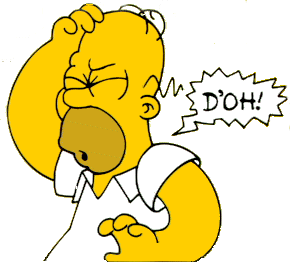 Točan odgovor !!!!!
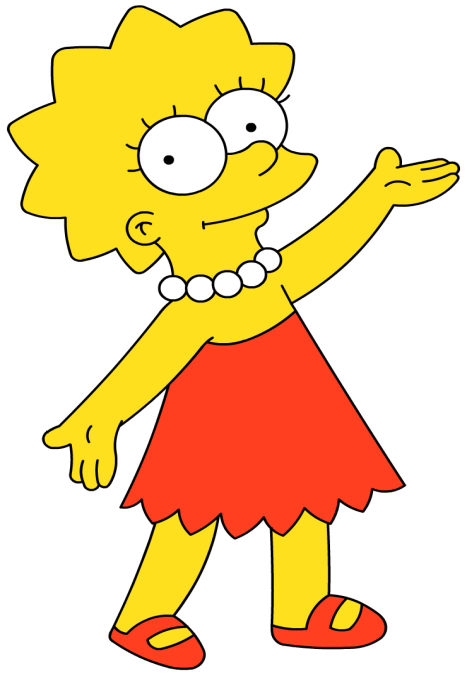 10.   Kip s lavljim tijelom, a ljudskom glavom naziva se ...
A)    kiklop
B)    minotaur
C)    sfinga
D)    pegas
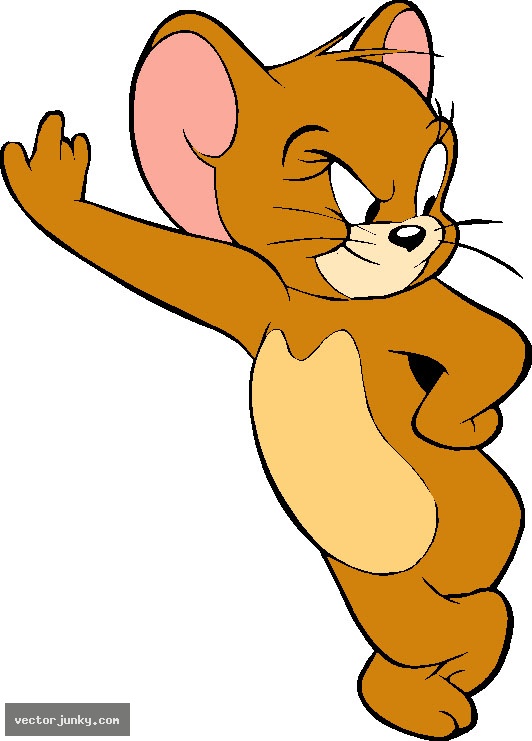 Netočan odgovor,
pokušaj opet!
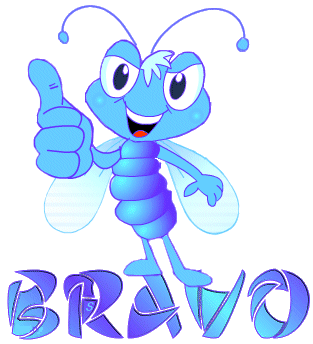 Točan odgovor !!!!!
11.   Egipatsko pismo naziva se ...
A)    hijeroglifi
B)    vede
C)    sanskrt
D)    klinasto pismo
Netočan odgovor,
pokušaj opet!
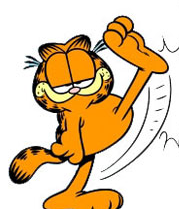 Točan odgovor !!!!!
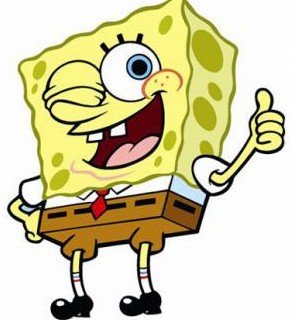 12.   Najznačajniji grad Mezopotamije bio je ...
A)     Babilon
B)     Ašur
C)     Ur
Netočan odgovor,
pokušaj opet!
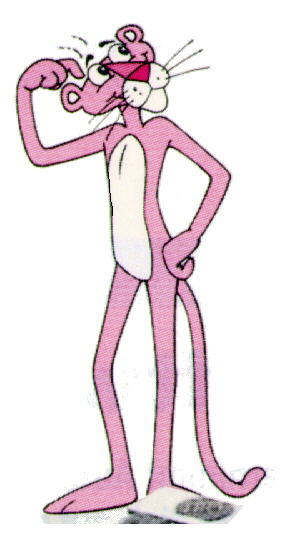 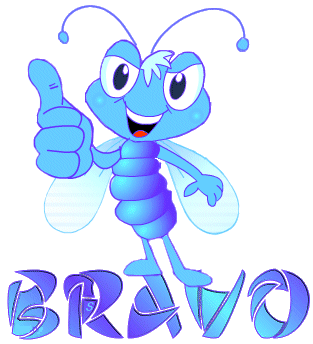 Točan odgovor !!!!!
13.  Najstarije zakone na svijetu napisao je ...
A)      Konfucije
B)      Nabukodonosor
C)      Hamurabi
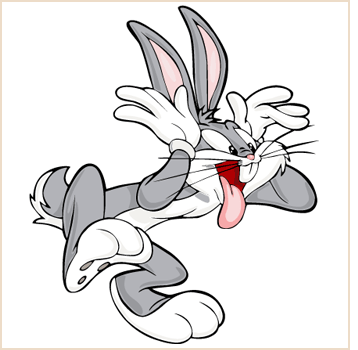 Netočan odgovor,
pokušaj opet!
Točan odgovor !!!!!
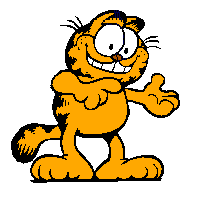 14.   Glasovno pismo izumili su ...
A)    Feničani
B)    Egipćani
C)    Sumerani
D)    Babilonci
Netočan odgovor,
pokušaj opet!
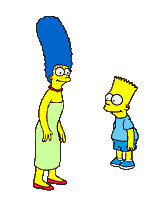 Točan odgovor !!!!!
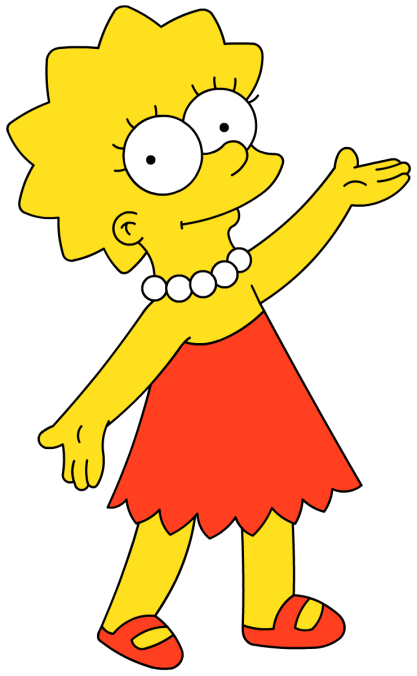 15.   Naselja osnovana izvan matičnog teritorija nazivaju se ...
A)    kamp naselja
B)    kolonije
C)   kolokvije
Netočan odgovor,
pokušaj opet!
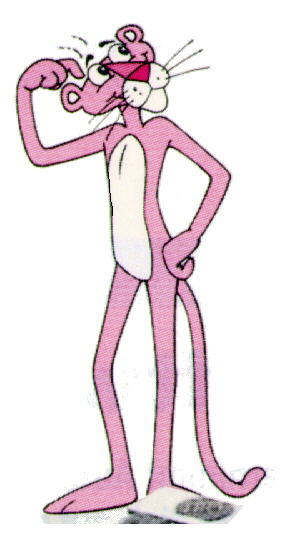 Točan odgovor !!!!!
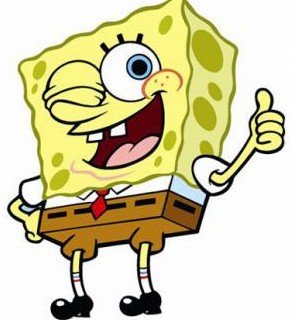 16.   Gornji i Donji Egipat ujedinili su se ....
A)    3 500.god.pr. Krista
B)    2 000.god.pr. Krista
C)    3 000.god.pr. Krista
Netočan odgovor,
pokušaj opet!
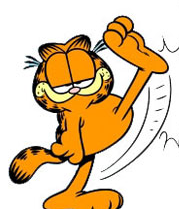 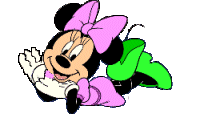 Točan odgovor !!!!!
17.   Minotaur je biće s  ...
A)     Tijelom čovjeka, glavom bika
B)     Tijelom bika, glavom čovjeka
C)     Jednim okom
Netočan odgovor,
pokušaj opet!
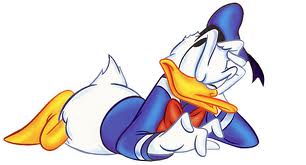 Točan odgovor !!!!!
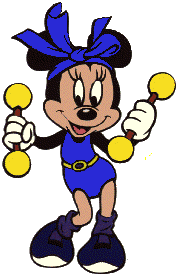 18.   Najvažnija Fenička kolonija bila je ...
A)    Španjolska
B)    Italija
C)    Kartaga
Netočan odgovor,
pokušaj opet!
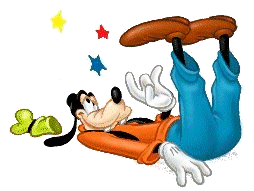 Točan odgovor !!!!!
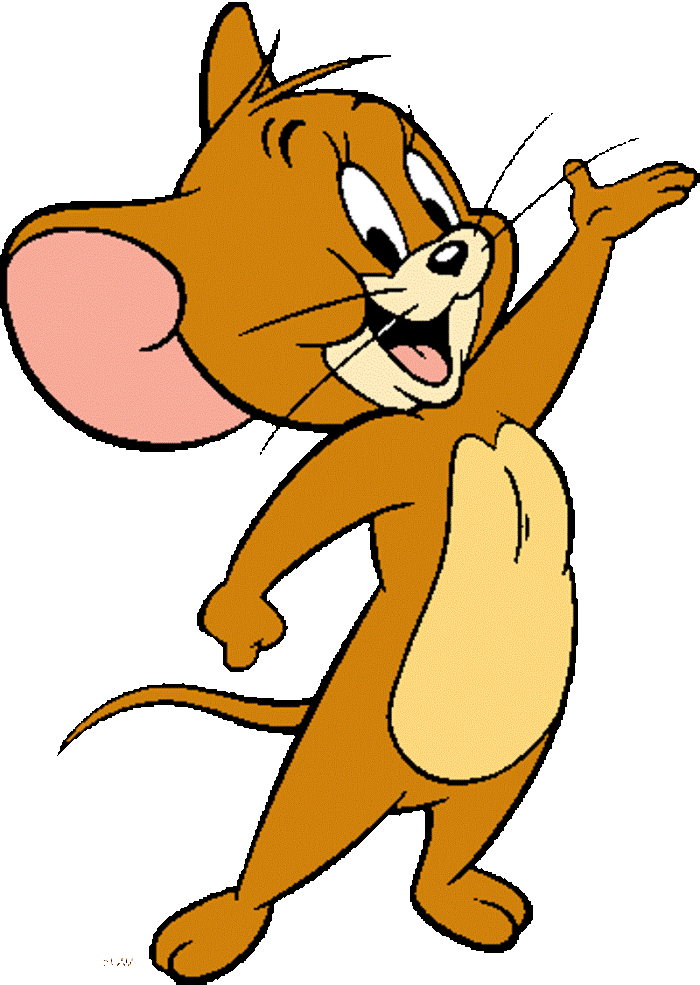 19.   Vrsta hrama karakteristična za Mezopotamiju naziva se ...
A)    agora
B)    zigurat
C)    piramida
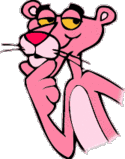 Netočan odgovor,
pokušaj opet!
Točan odgovor !!!!!
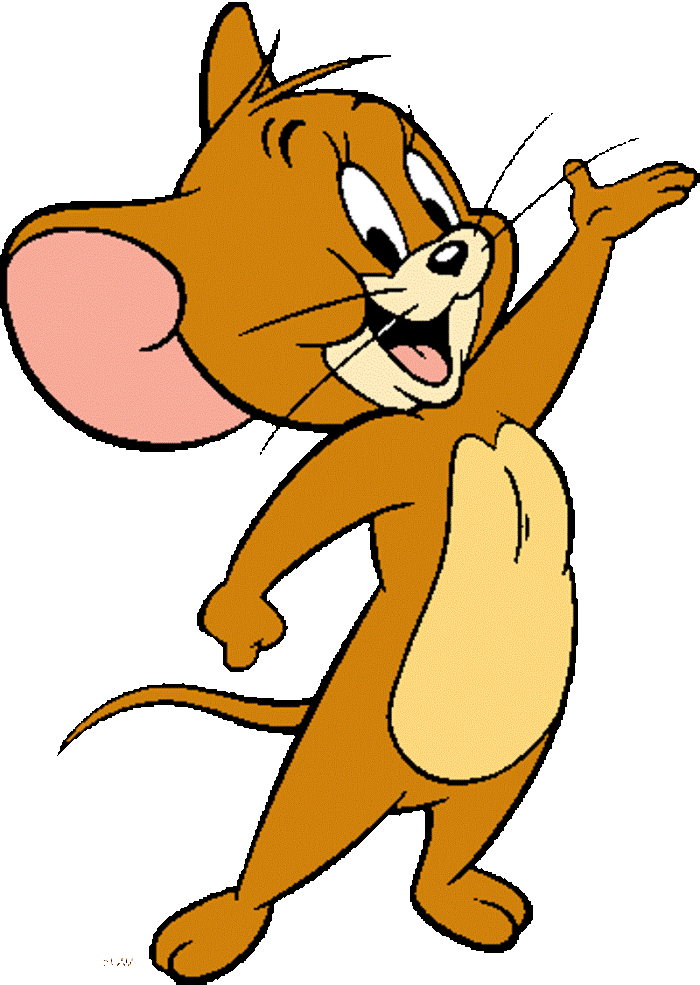 20.   Prvi narod koji je počeo vjerovati u jednoga Boga bili su ...
A)     Egipćani
B)     Židovi
C)     Babilonci
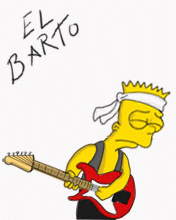 Netočan odgovor,
pokušaj opet!
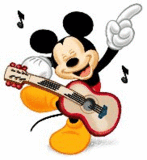 Točan odgovor !!!!!
21.   Židove je u Obećanu zemlju odveo  ...
A)    Nabukodonosor
B)    Isus Krist
C)    Abraham
D)    Mojsije
Netočan odgovor,
pokušaj opet!
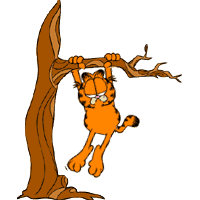 Točan odgovor !!!!!
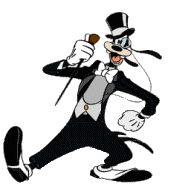 22. Sveta knjiga Židova naziva se ...
A)    Kamasutra
B)    Biblija
C)    Kur’an
D)    Tora
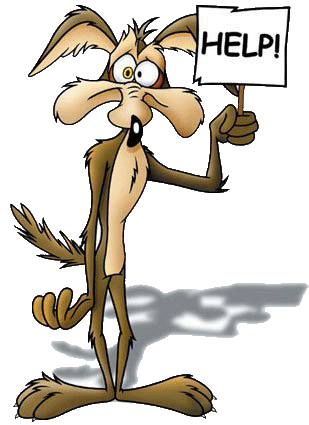 Netočan odgovor,
pokušaj opet!
Točan odgovor !!!!!
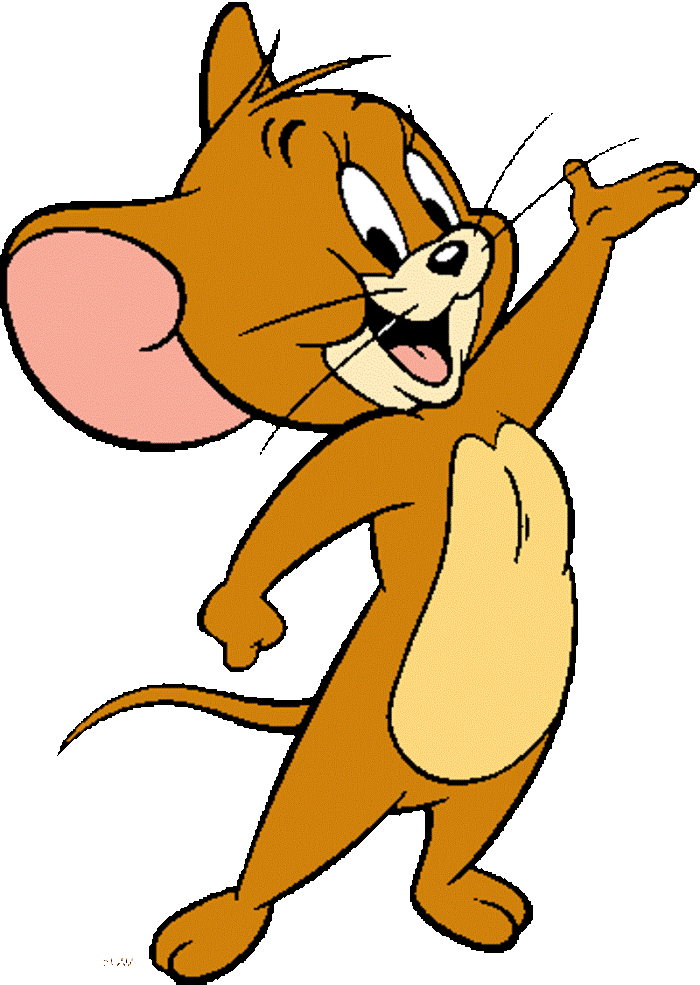 23.   Perzijsku državu osnovao je ...
A)     Hir
B)     Kir I.
C)     Kir II.
Netočan odgovor,
pokušaj opet!
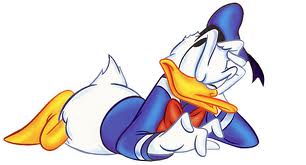 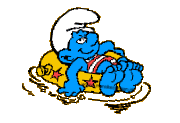 Točan odgovor !!!!!
24.   Darije je perzijsku državu podijelio na ...
A)    atrapije
B)    satrapije
C)    hatrapije
D)    kolonije
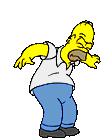 Netočan odgovor,
pokušaj opet!
Točan odgovor !!!!!
25.   Najpoznatiji židovski vladar bio je ...
A)    Asurbanipal
B)    Hamurabi
C)    Salomon
Točan odgovor !!!!!
26.   Indiju je osnovalo pleme ...
A)    Kaldejaca
B)    Arijaca
C)    Ahejaca
D)    Dravida
Netočan odgovor,
pokušaj opet!
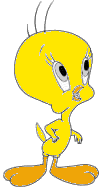 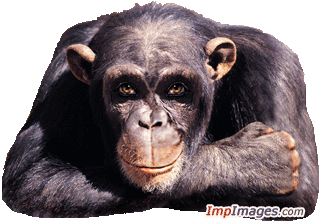 Točan odgovor !!!!!
27.   Perzijsku vjeru utemeljio je ...
A)    Konfucije
B)    Budha
C)    Zoroaster
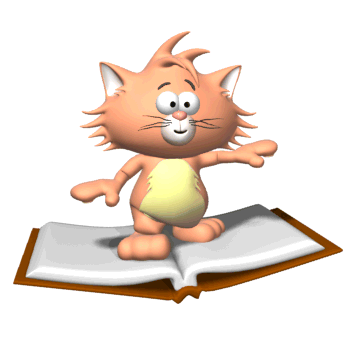 Netočan odgovor,
pokušaj opet!
Točan odgovor !!!!!
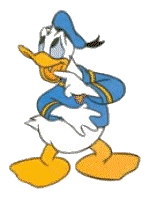 28.   Kineska civilizacija razvila se uz rijeke ...
A)    Tigris i Jangce
B)    Ind i Jangce
C)    Huangho i Ind
D)     Hoangho i Jangce
Netočan odgovor,
pokušaj opet!
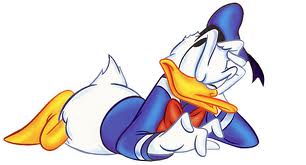 Točan odgovor !!!!!
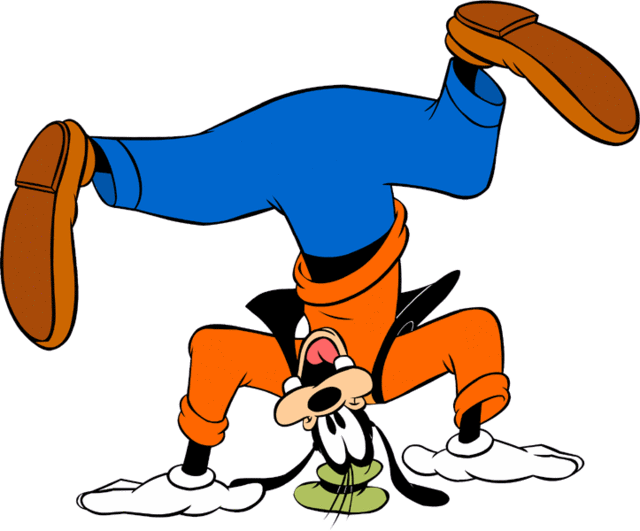 29.   Najstariji gradovi nastali uz rijeku Ind jesu ...
A)   Harappa i Mohenja Daro
B)   Harappa i Babilon
C)   Egipat i Mohenjo Daro
Netočan odgovor,
pokušaj opet!
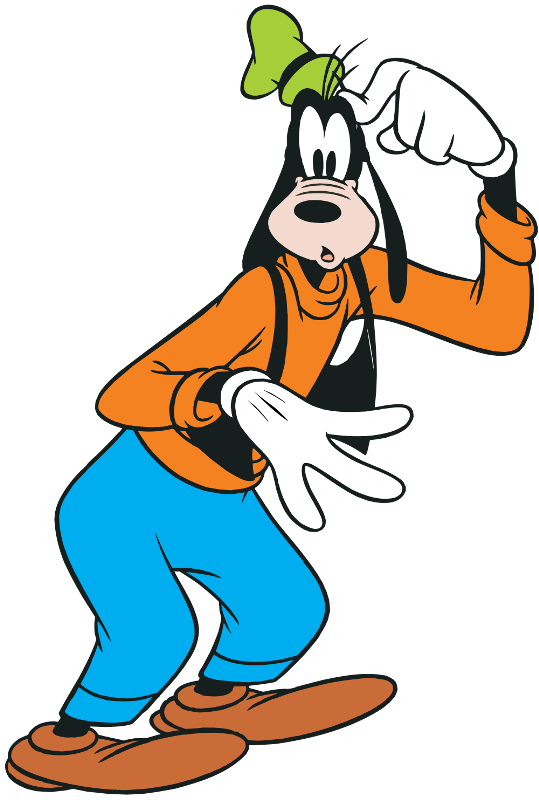 Točan odgovor !!!!!
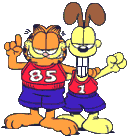 30.   Središnji gradski trg naziva se ...
A)    akropola
B)    agora
C)    bedemi
Netočan odgovor,
pokušaj opet!
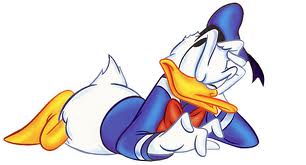 Točan odgovor !!!!!
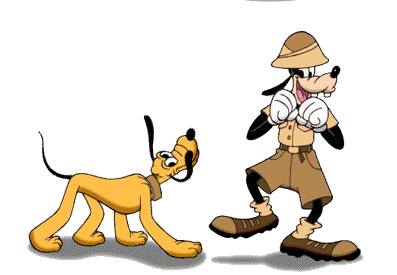 31.  Bedemi Mikene sagrađeni od golemih kamenih blokova nazivaju se ...
A)    sfingini zidovi
B)    minotaurovi zidovi
C)    kiklopski zidovi
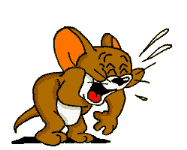 Netočan odgovor,
pokušaj opet!
Točan odgovor !!!!!
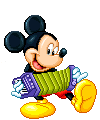 32.   Princ zbog kojeg je počeo Trojanski rat naziva se ...
A)   Paris
B)   Perzis
C)   Peros
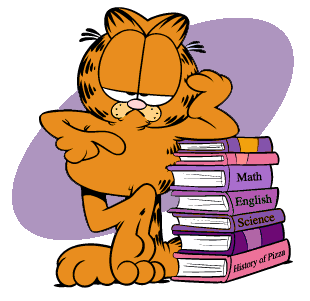 Netočan odgovor,
pokušaj opet!
Točan odgovor !!!!!
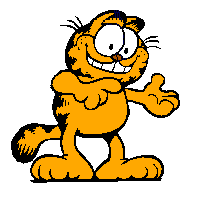 33.   Žena zbog koje je započeo Trojanski rat zvala se ...
A)    Jelena
B)    Elena
C)    Helena
Netočan odgovor,
pokušaj opet!
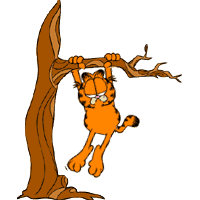 Točan odgovor !!!!!
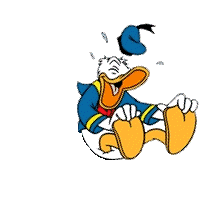 34.   Epove Ilijadu i Odiseju pripisujemo pjesniku ...
A)   Odiseju
B)    Heraklu
C)    Norminu
D)    Homeru
Netočan odgovor,
pokušaj opet!
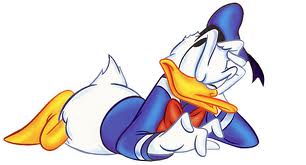 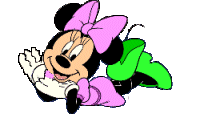 Točan odgovor !!!!!
35.   Grčka aristokracija su  ...
A)   Obrtnici i trgovci
B)   bogati i moćni pojedinci
C)   seljaci
D)  robovi
Netočan odgovor,
pokušaj opet!
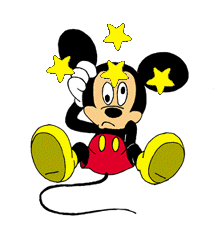 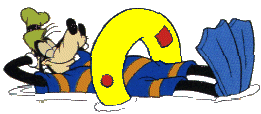 Točan odgovor !!!!!
36.   Grci koloniziraju našu obalu tijekom ...
A)   6.st.pr.Kr.
B)   4.st.
C)   4.st.pr.Kr.
D)   6.st.
Netočan odgovor,
pokušaj opet!
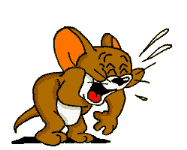 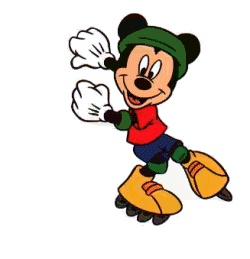 Točan odgovor !!!!!
37.   Najstarija Grčka obala na našoj obali nalazila se na ...
A)   Hvaru
B)   Visu
C)   Cresu
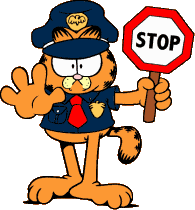 Netočan odgovor,
pokušaj opet!
Točan odgovor !!!!!
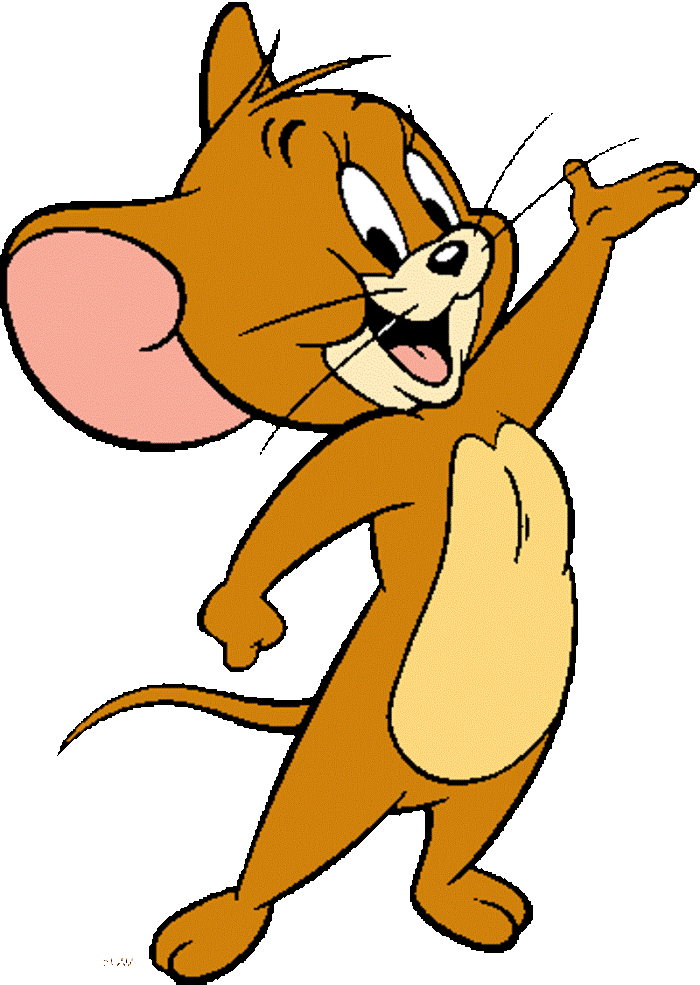 38.   Troja je razorena ....
A)   1 100.g.pr.Kr.
B)   1 200.g.pr. Kr.
C)   1300.g.pr.Kr.
Netočan odgovor,
pokušaj opet!
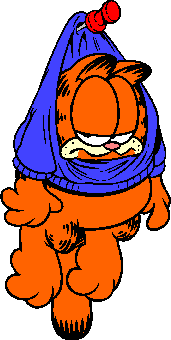 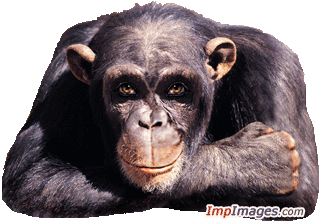 Točan odgovor !!!!!
Palaču u Knosu gradio je ...
A)   Dedal
B)   Minos
C)   Ikar
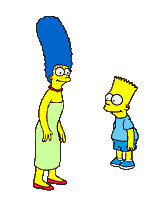 Netočan odgovor,
pokušaj opet!
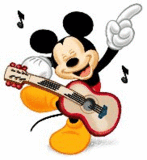 Točan odgovor !!!!!
40.Najdraži vam predmet u školi je ...
A)   Povijest
B)   Geografija
C)   Matematika
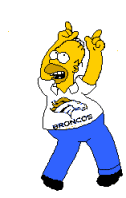 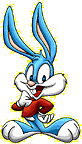 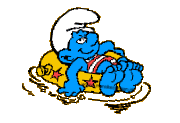 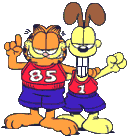 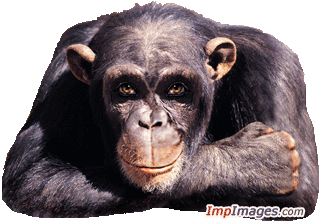 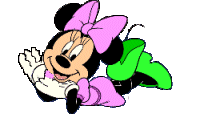 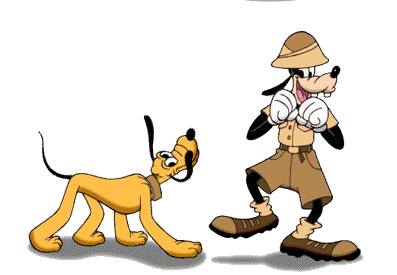 Točan odgovor !!!!!
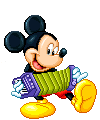 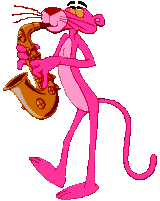 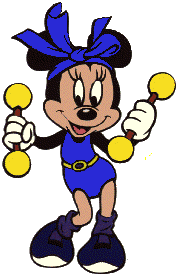 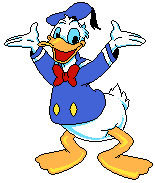 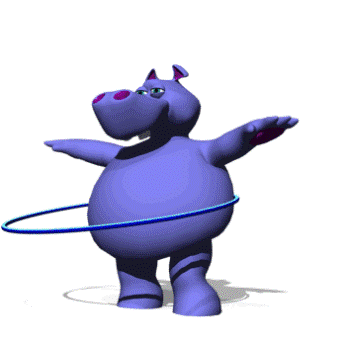 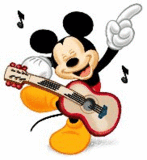 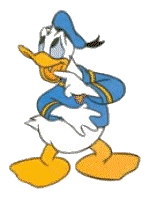 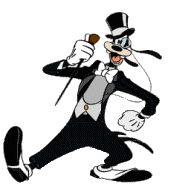 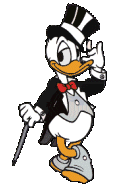 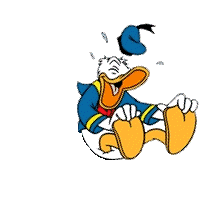 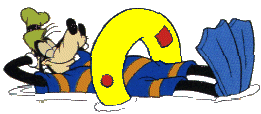